異質網路中基於 OpenFlow 之頻寬聚集路由器實作與分析
The Implementation and Analysis of OpenFlow-based Bandwidth Aggregation Routers in Heterogeneous Networks
學生:賴意姍
指導老師：許孟烈 老師共同指導老師: 吳坤熹 老師
1
研究背景
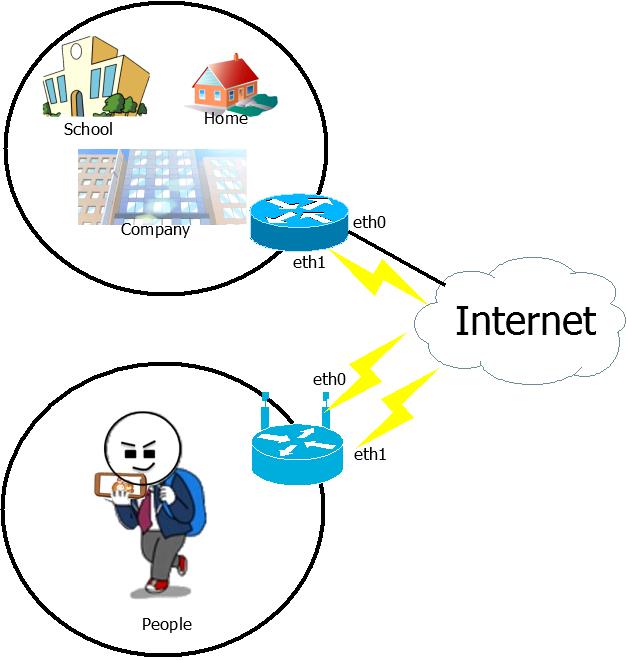 當一台路由器有兩條鏈路以上時，
無法有效使用到每各網路介面。
2
研究背景(Cont.)
負載平衡 (Load Balance)
一種經常來解決鏈路負載不平衡的方法
一般常見設備，如下表格:
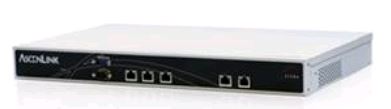 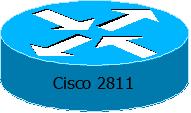 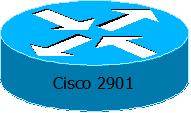 3
研究動機
負載平衡設備成本過高。
提供一架構讓中小企業都適用，網路管理者可透過用程式重新規畫網路介面演算切換機制。
4
前人作法
外送流量備援容錯機制 (Multihoming)
冗餘備援 (Redundant Link)
負載平衡 (Load Balance)
策略路由 (Policy Routing)
頻寬聚集 (Bandwidth Aggregation)
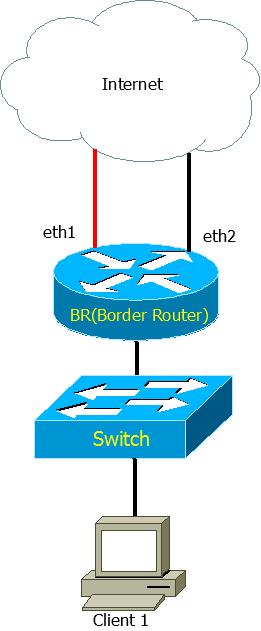 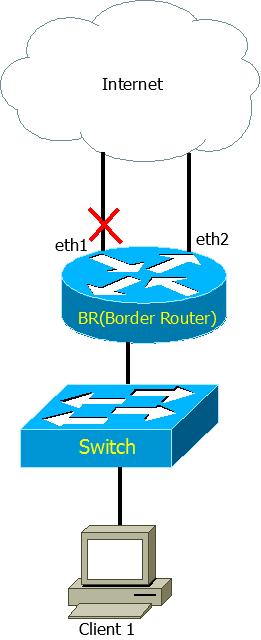 缺點：當邊界路由器有兩條鏈路時，只使用到一條鏈路
缺點：不同演算機制有不同的缺點，只使用到一條鏈路
缺點：不同服務有不同的缺點，只使用到一條鏈路
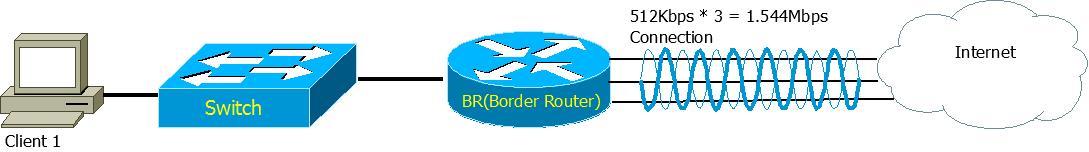 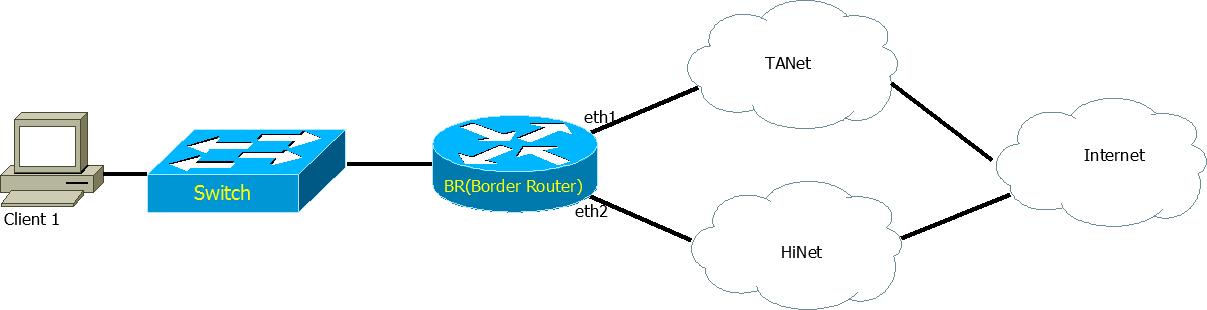 5
參考文獻：[1][2]
前人作法(Cont.)
EIGRP (Enhanced Interior Gateway Routing Protocol)
等價多路徑路由 (Equal Cost Multipath Routing，ECMP) [2]
不對等路徑度量負載平衡 (Unequal Cost Path Load Balancing) [3]
缺點：無法支援不同性質的異質網路
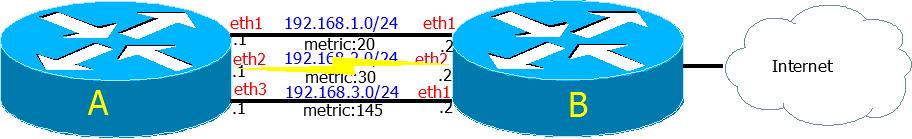 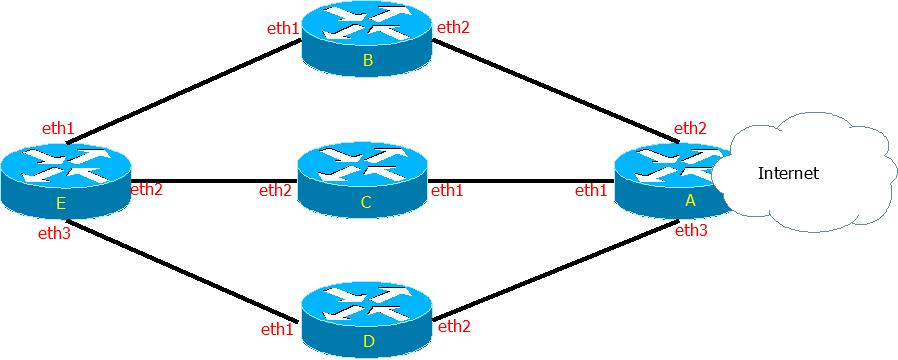 6
參考文獻：[3][4]
相關研究- Distributed Route Control  to Load Balance
缺點：每一層路由器都需要
花時間演算封包路徑
7
參考文獻：[5][6]
相關研究 -Dynamic load-balanced routing in OpenFlow-enabled networks
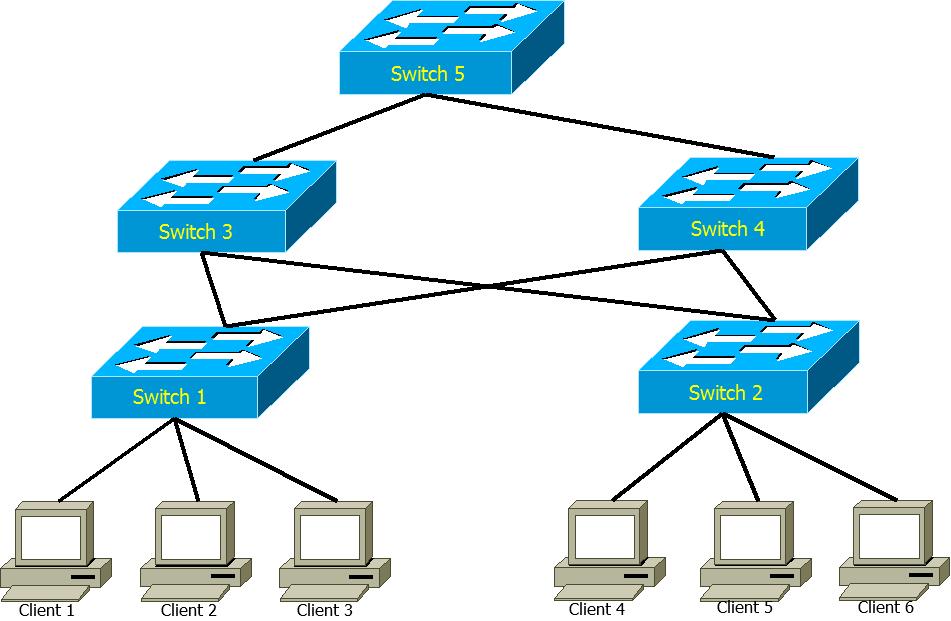 缺點：所有設備都替換成 OpenFlow Switch 成本過高和針對內部網路做負載平衡
8
參考文獻：[7]
Software Defined Networking  (SDN)
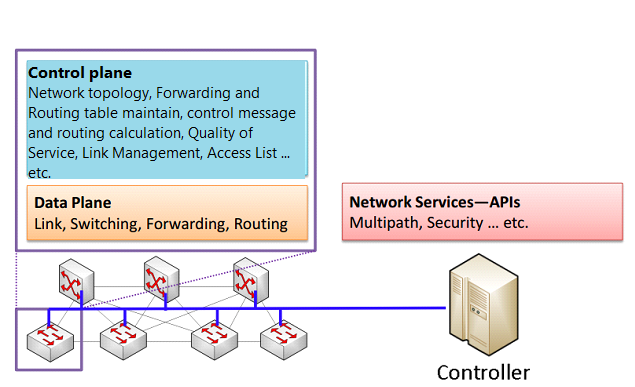 9
參考文獻：[8]
OpenFlow 網路架構
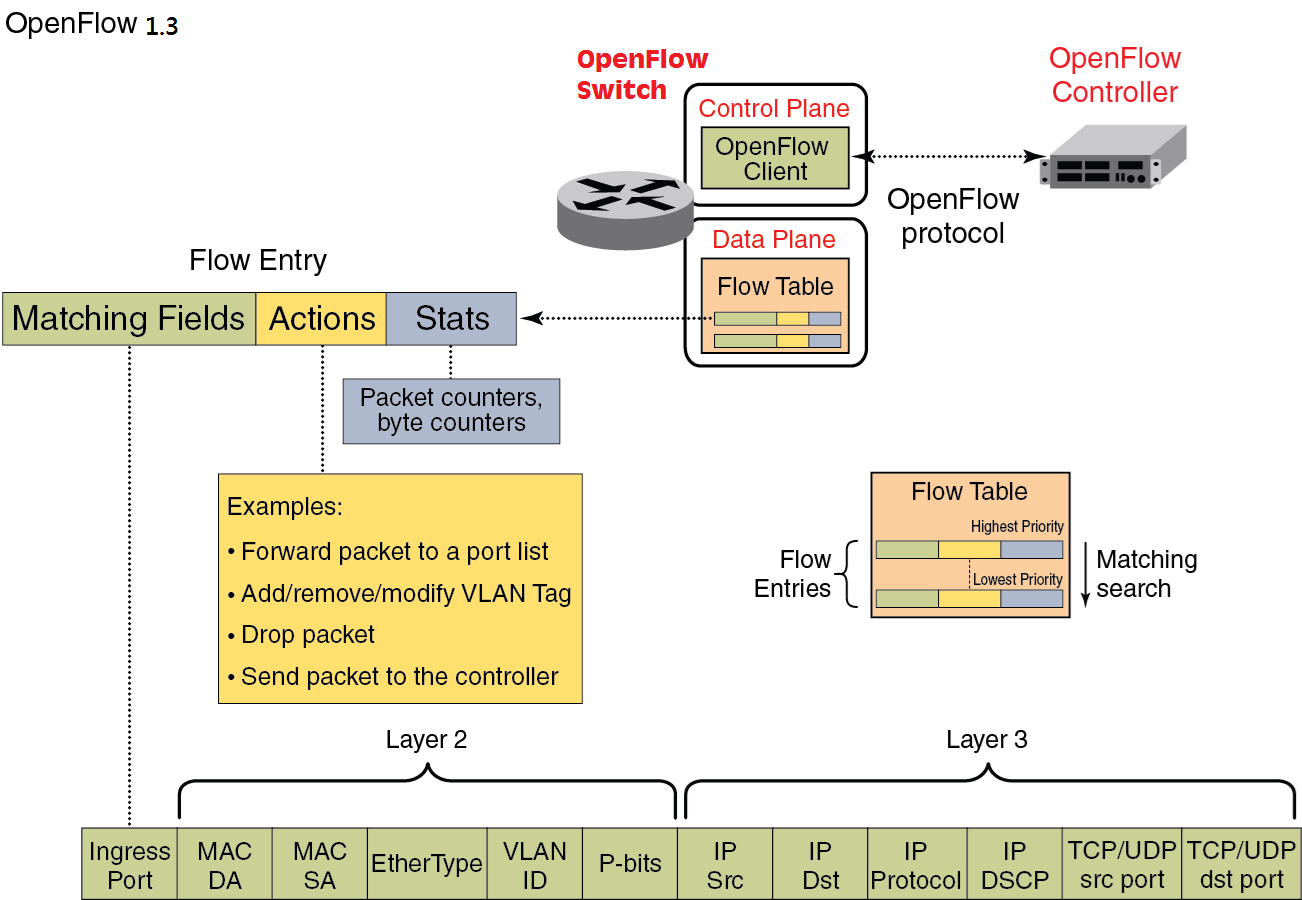 10
參考文獻：[9][10]
BAR(Bandwidth Aggregation Routers)-網路拓撲架構圖
11
參考文獻：[11][12]
系統實作流程
12
系統實作流程(cont.)
13
系統實作流程(cont.)
14
系統實作流程(cont.)-Load Balance 演算法
15
[Speaker Notes: 隨機產生-]
系統實作流程(cont.)- Flow tables
R1(OpenFlow Switch) Flow tables
16
[Speaker Notes: 隨機產生]
系統實作流程(cont.)
17
系統實作流程(cont.)
18
系統實作流程(cont.)
19
效能量測-實驗平台
20
效能量測(cont.)-鏈路使用流量
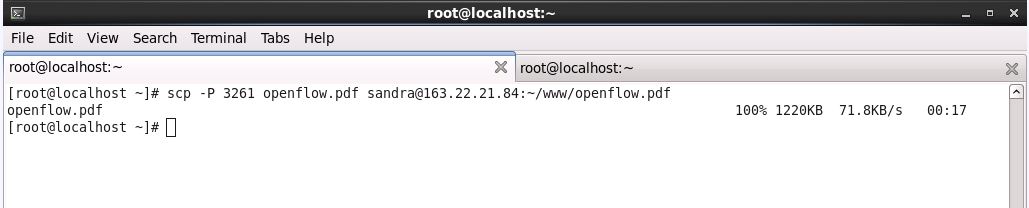 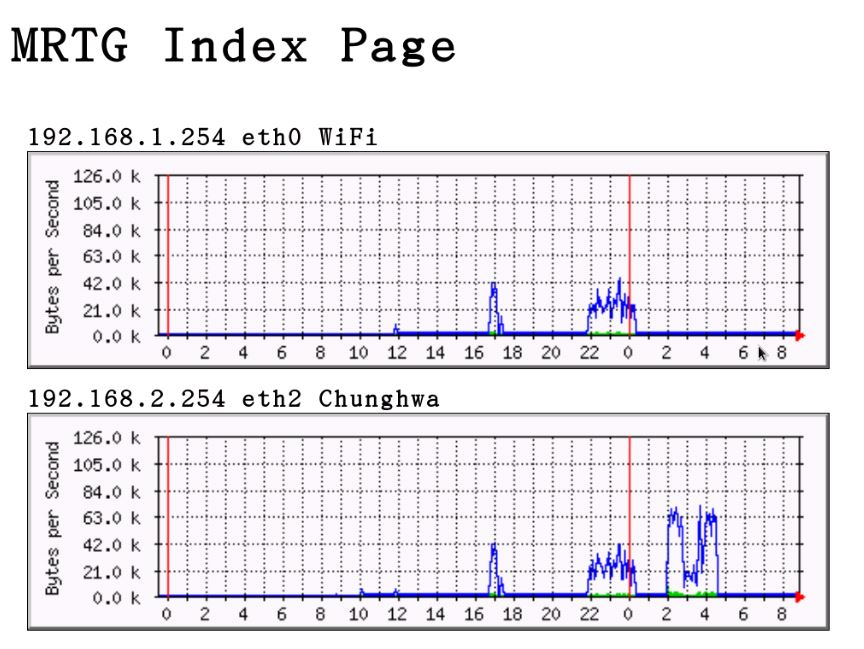 有使用本系統動態負載平機制(NAT)
沒有使用本系統動態負載平機制
測試次數：300/ (使用 Linux Shell Script 自動執行中間休息 3 (sec))
單位：X軸為時間(time) ；Y軸為位元組(Bytes)
21
[Speaker Notes: [root@localhost ~]# vim /etc/crontab    ------>新增底下規則        */1 * * * * root env LANG=C /usr/bin/mrtg /etc/mrtg/mrtg.cfg > /dev/null 2>&1]
效能量測(cont.)-連線時間
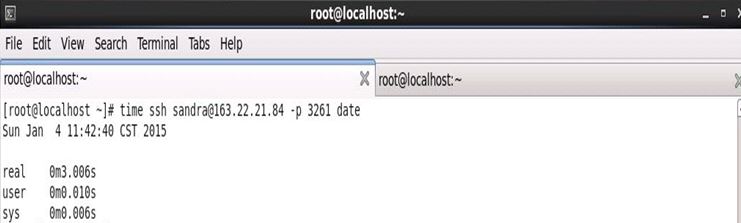 測試次數：100/ (使用 Linux Shell Script 自動執行中間休息 3 (sec))
單位：sec
22
[Speaker Notes: 0m3.058s
1.71685 
1.12787]
結論
以 OpenFlow 實作出一個具有動態路由負載平衡功能，提供在中小企業都能使用的網路環境下。
本研究主要的優點如下：
1.低成本-無需購買專屬硬體設備。
2.可彈性-用程式重新規畫網路介面演算切換機制。
23
未來展望
提供圖形介面方式修改。
新增多個 OpenFlow Controller 來處理，避免機器當機。
24
成本比價表
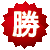 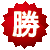 25
Demonstration
26
Demo 腳本
1. 架構
2. 步驟：
2.1.目前已啟動本系統機制(NAT)
2.2.看OpenFlow Switch 目前還沒有對外的 rule
2.3.讓 Client 1 使用寫好的 script 檔案(裡面是使用 scp 指令將檔案傳送到伺服器)
2.4. 透過 MRTG 來分析鏈路的使用狀況
2.5. 再看一次 OpenFlow Switch rule ，已經對外 rule 新增一筆，並且詳細說明 rule
27
Demo 腳本(Cont.)
28
參考文獻
[1] Internet Draft, J. Abley, B. Black, and V. Gill,” Goals for IPv6 Site-Multihoming Architectures”, June 13, 2003. 
[2] 楊憲其，2002，「在 IPv6 環境下 Multihoming 設計之研究」，國立中正大學資訊工程研究所，碩士論文。
[3] C. Hopps,”Analysis of an Equal-Cost Multi-Path Algorithm” RFC 2992, Nov. 2000
[4] Unequal Cost Path Load Balancing ,[ http://www.cisco.com/c/en/us/support/docs/ip/enhanced-interior-gateway-routing-protocol-eigrp/13677-19.html#topic1]
[5] A.S. Sairam, G. Barua, “Load Balancing Inbound Trafﬁc in Multihomed Stub Autonomous Systems,” Jan. 2009.
[6] A.S. Sairam, G. Barua, “Distributed Route Control Schemes to Load Balance Incoming Trafﬁc in Multihomed Stub Networks,” Jan. 2010.
29
參考文獻(Cont.)
[7] H. Long, Y. Shen, M. Guo, F. Tang, “LABERIO: Dynamic load-balanced routing in OpenFlow-enabled networks,” Mar. 2013.
[8]Rubio-Loyola J, Galis A, Astorga A, Serrat J, Lefevre L, Fischer A, et al. Scalable service deployment on software-defined networks. IEEE Communications Magazine, 2011; 49(12):84-93.
[9] N, McKeown, T. Anderson, H, Balakrishnan, G. Parulkar, L. Peterson, J. Rexford, ”OpenFlow: Enabling Innovation in Campus Networks” ,Mar. 14, 2008
[10] OpenFlow Switch Speciﬁcation Version 1.3.0, [https://www.opennetworking.org/images/stories/downloads/sdn-resources/onf-specifications/openflow/openflow-spec-v1.3.0.pdf ]
[11] Open vSwitch, [http://openvswitch.org/]
[12] RYU, [http://osrg.github.io/ryu/]
30
為什麼架構只使用在中小企業公司，而大公司呢?
因為中小企業沒有這麼高的預算買高階設備，而大公司有的是錢。
31
相關研究 -Dynamic load-balanced routing in OpenFlow-enabled networks
核心層（core layer）：以階層式設計，負責所有分佈層設備發送的流量，能夠快速轉送封包至目的端。
分佈層 （distribution layer）：負責存取層發送的封包，再將封包傳輸到核心層，最後發送到目的端。
存取層（access layer）：負責連接終端設備，如：電腦、印表機。
32
常見的OpenFlow 訊息表
33
常見的OpenFlow 訊息表(Cont.)
34
系統實作-使用的訊息
35
Flow Table
cookie
Controller 所設定儲存的資料，在 Entry 的更新或者刪除的時所需要使用的資料都會放在這邊，當做過濾器使用，而且不可以作為封包處理的參數。
duration
持續時間
table
哪一個 table
n_packets
封包數量
n_bytes
封包大小
hard_timeout
Flow Entry 的有效期限，以秒為單位。跟 idle_timeout 不同的地方是，hard_timeout 在超過時限後並不會重新歸零計算。也就是說跟 Flow Entry 與有沒有被參照無關，只要超過指定的時間就會被刪除。
idle_age
Flow Entry 的有效期限，以秒為單位。Flow Entry 如果未被參照而且超過了指定的時間之後，該 Flow Entry 將會被刪除。如果 Flow Entry 有被參照，則超過時間之後會重新歸零計算。
36
Flow Table(Cont.)
priority
Flow Entry 的優先權。數值越大表示權限越高。
nw_src
來源IP
tp_src
TCP sources port
tp_dst
TCP destination port
Actions
將被修改規則的地方
37
OpenFlow packet size
傳統
Layer 2 → 14 bytes
Layer 3 → 20 bytes
Layer 4 → 32 bytes
總共 66 bytes
OpenFlow
Layer 2 → 14 bytes
Layer 3 → 20 bytes
Layer 4 → 32 bytes
OpenFlow → 8 bytes
總共 74 bytes
38
SSH
real
SSH 程序整個運作時間
user
SSH 運作在用戶的 CPU 時間
sys
SSH 運作在核心的 CPU 時間
39
指令
40